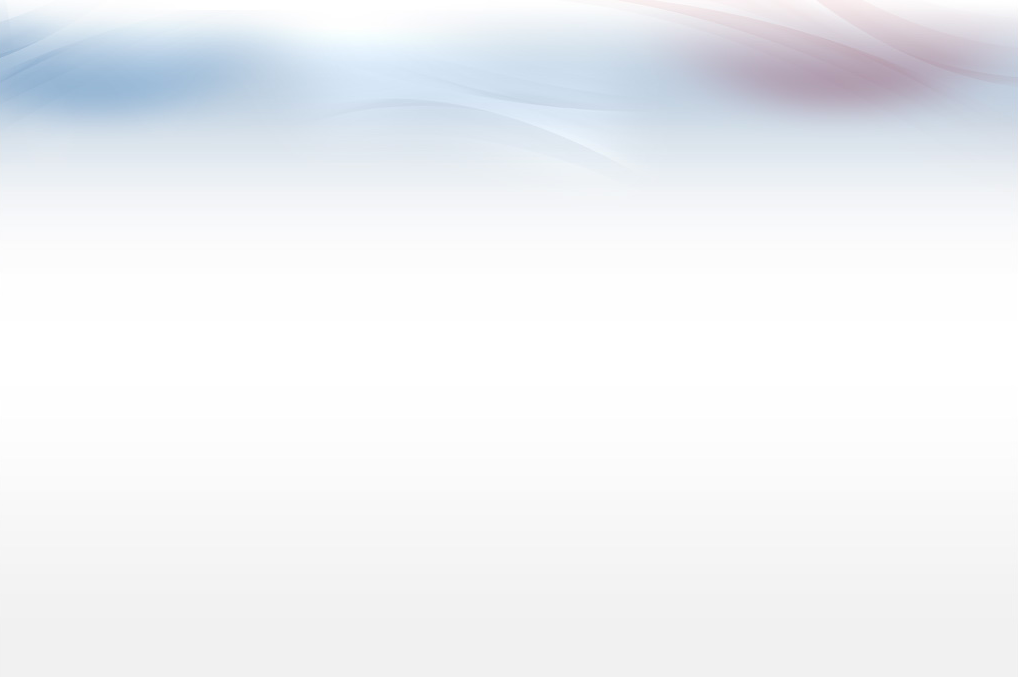 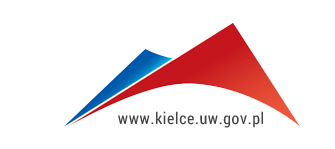 Świętokrzyski Urząd Wojewódzki
w Kielcach
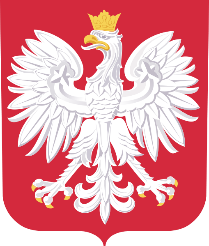 Środki ochrony osobistej 
pomocne w walce z COVID – 19
dostarczone do poszczególnych powiatów

województwo świętokrzyskie
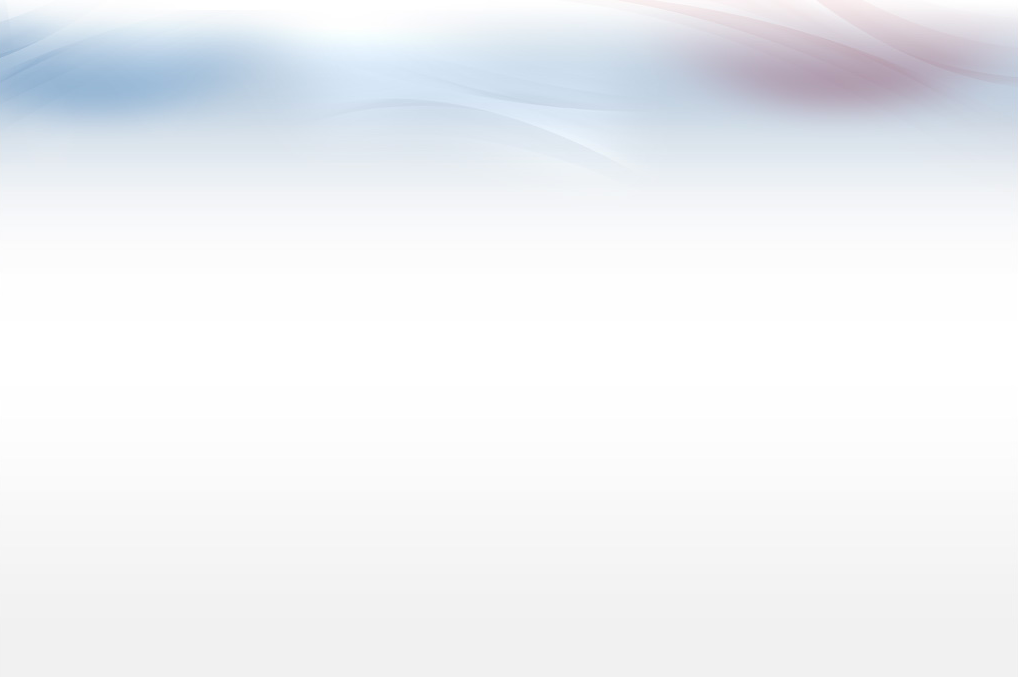 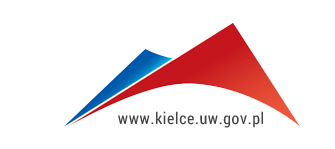 Świętokrzyski Urząd Wojewódzki
w Kielcach
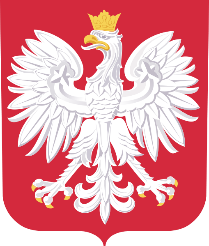 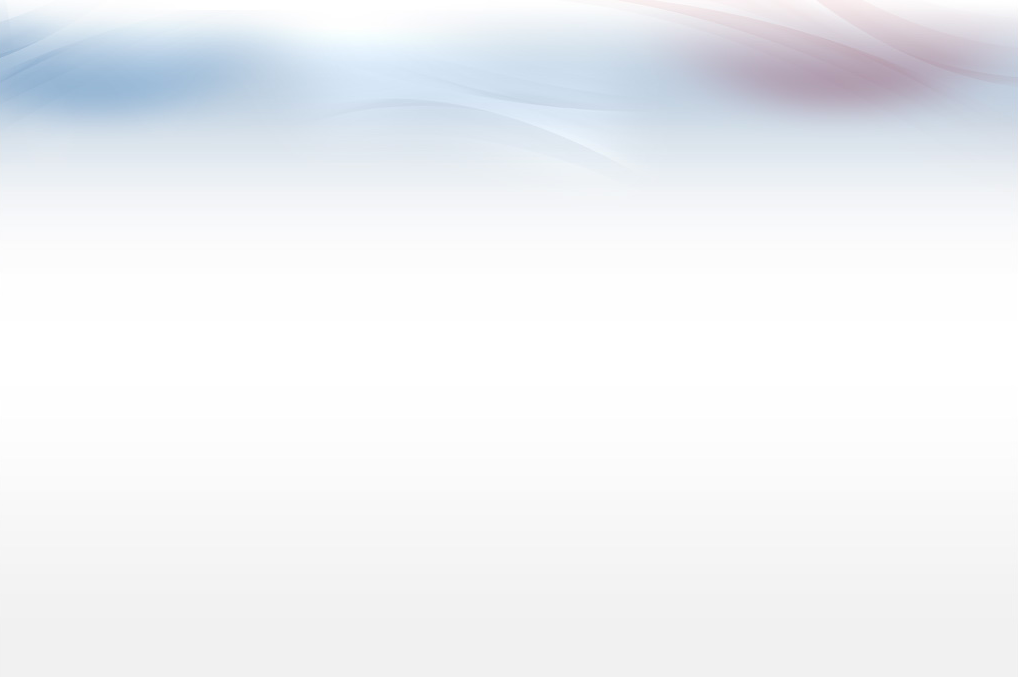 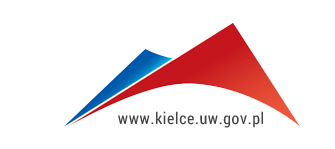 Świętokrzyski Urząd Wojewódzki
w Kielcach
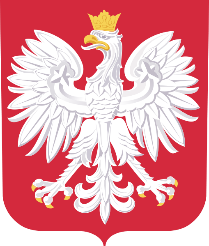 Środki ochrony osobistej są dostarczane na bieżąco do takich placówek w województwie jak:
szpitale
domy pomocy społecznej
ośrodki interwencji kryzysowej
placówki opieki całodobowej
schroniska
noclegownie
PCPR-y
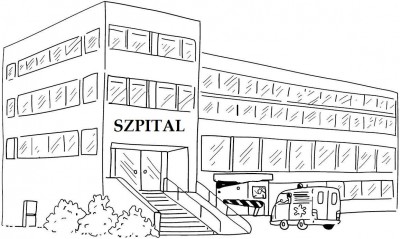 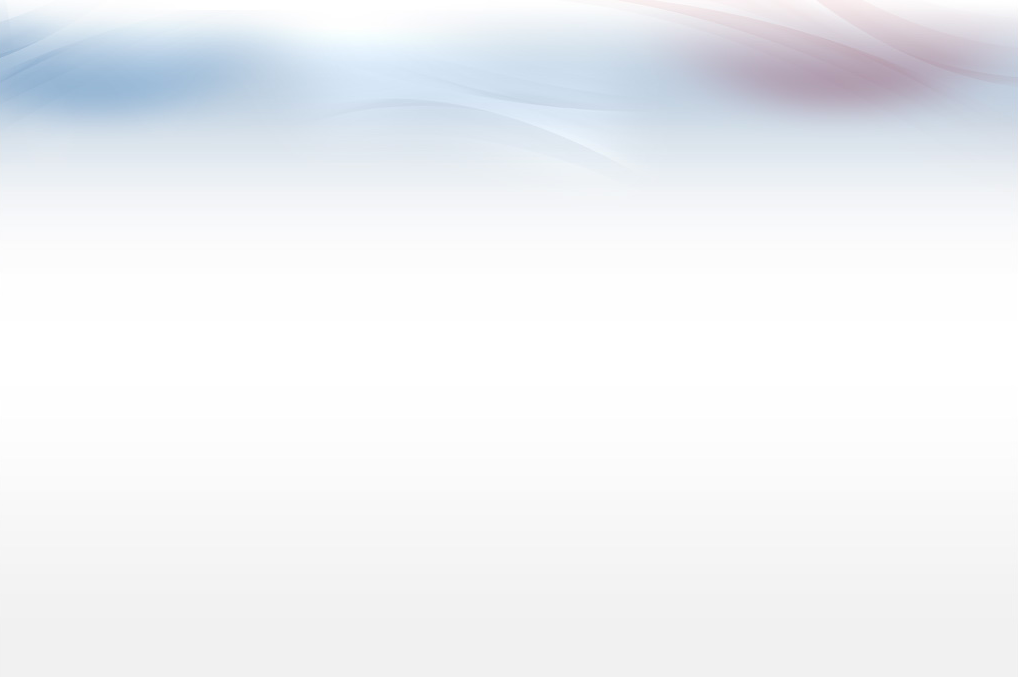 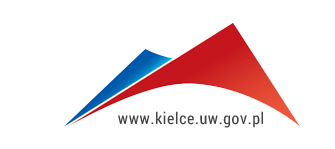 Świętokrzyski Urząd Wojewódzki
w Kielcach
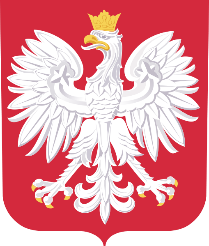 Poniższe zestawienie zawiera przydział poszczególnych środków ochrony osobistej z podziałem na powiaty.

Jest to stan na 21 kwietnia 2020.

Co ważne, każdego dnia spływają kolejne dostawy, a ilość przekazanych środków ochronnych cały czas się zwiększa.
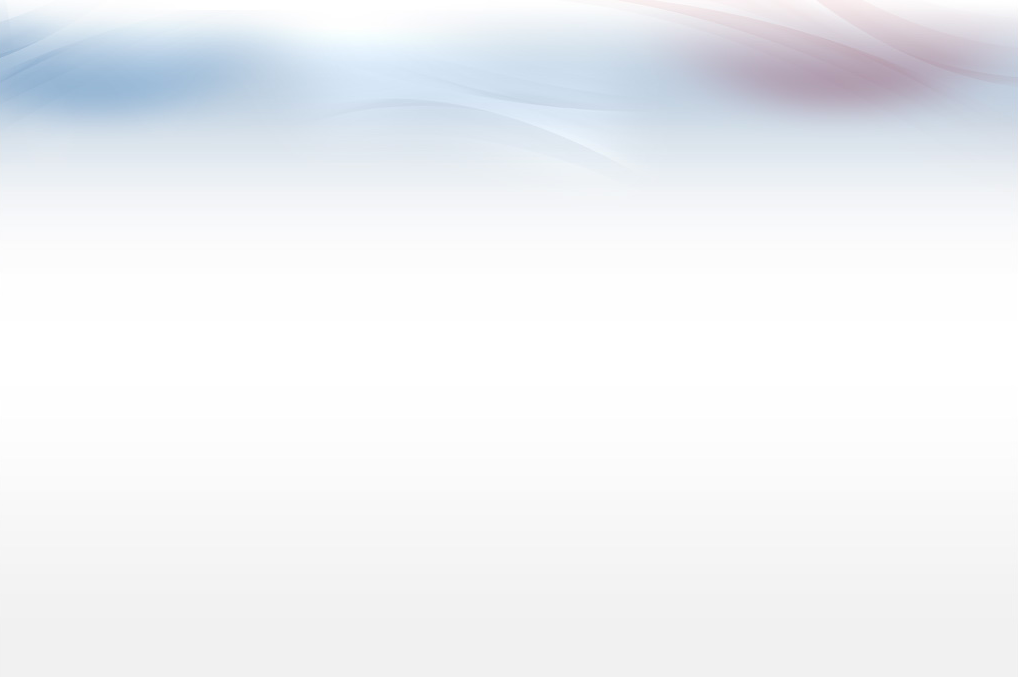 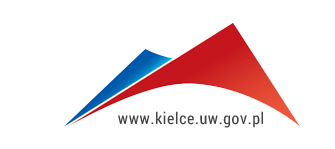 Świętokrzyski Urząd Wojewódzki
w Kielcach
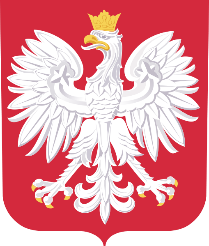 POWIAT BUSKI
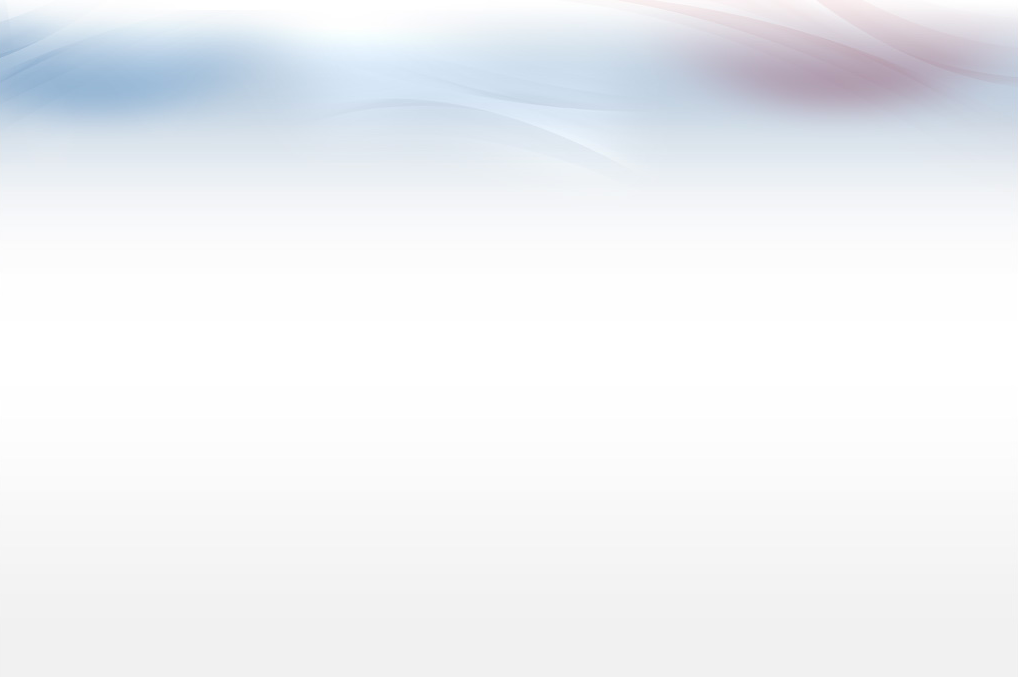 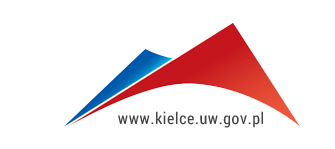 Świętokrzyski Urząd Wojewódzki
w Kielcach
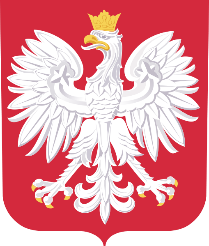 POWIAT JĘDRZEJOWSKI
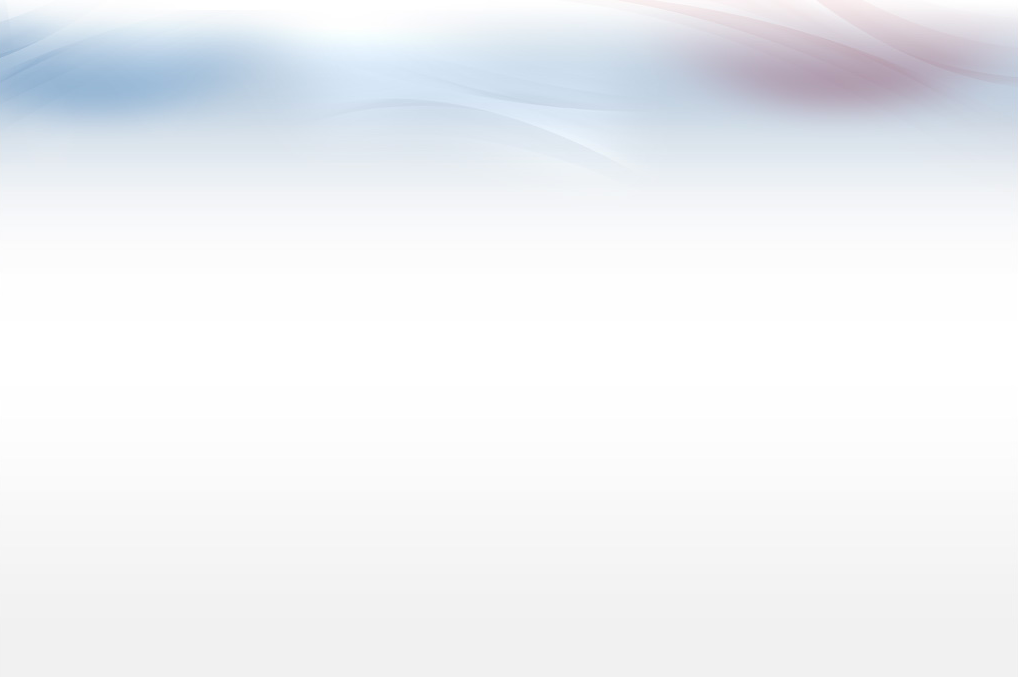 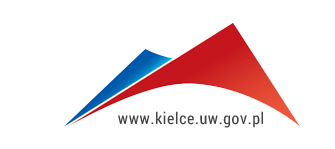 Świętokrzyski Urząd Wojewódzki
w Kielcach
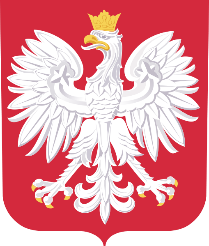 POWIAT KAZIMIERSKI
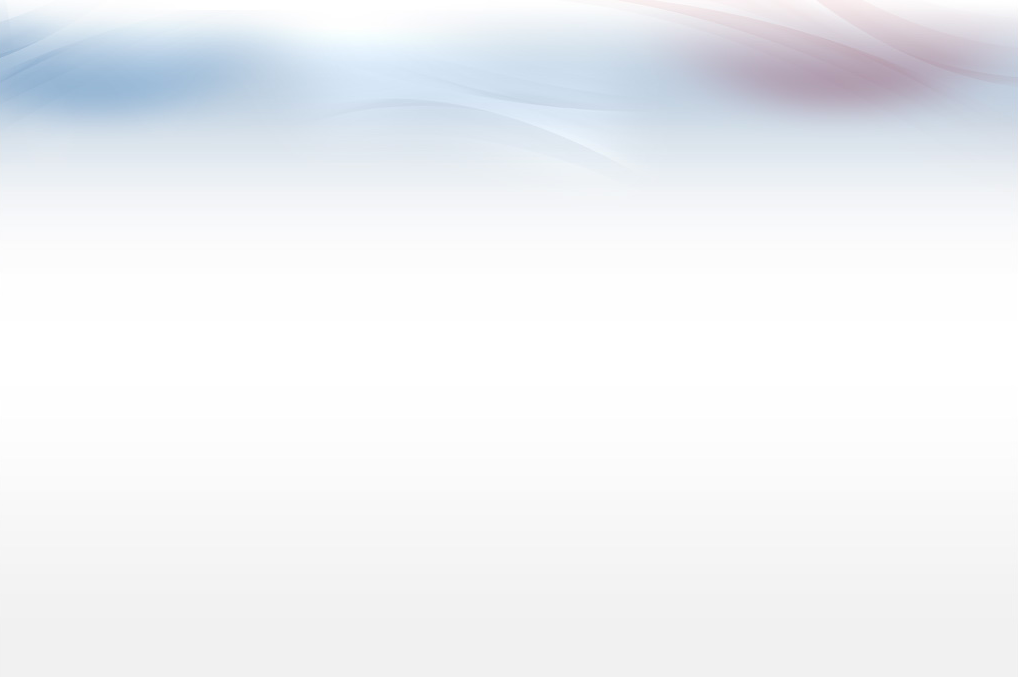 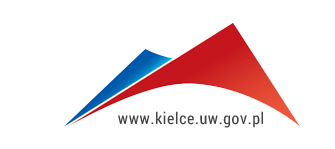 Świętokrzyski Urząd Wojewódzki
w Kielcach
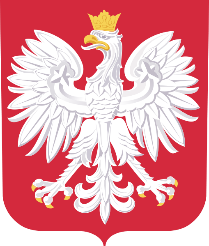 POWIAT KIELECKI
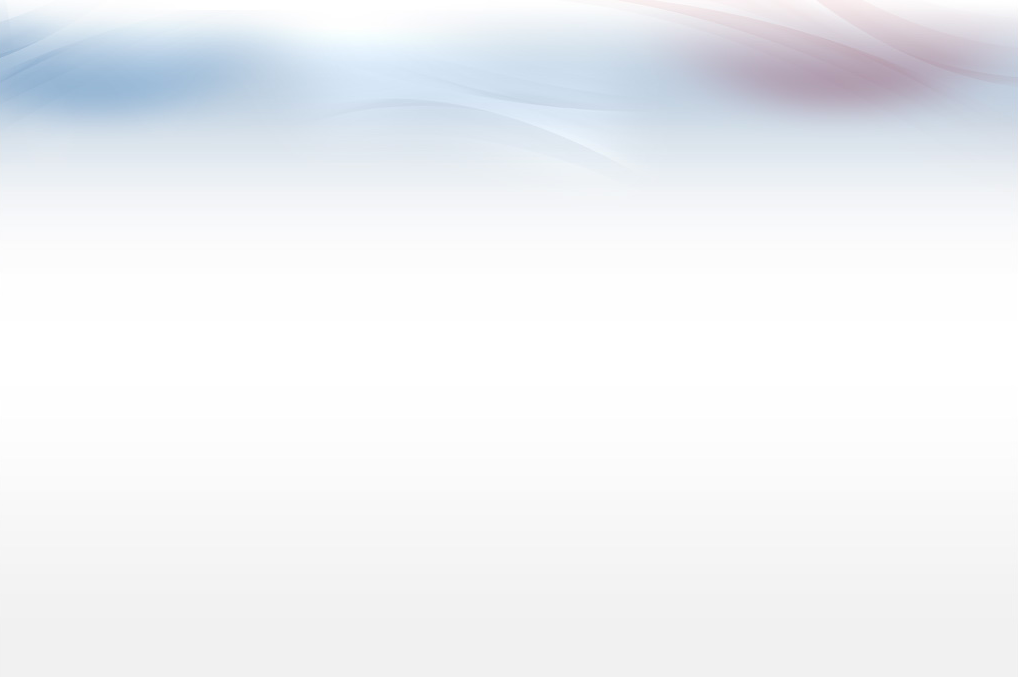 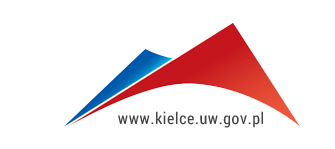 Świętokrzyski Urząd Wojewódzki
w Kielcach
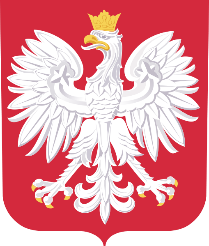 POWIAT GRODZKI GMINA KIELCE
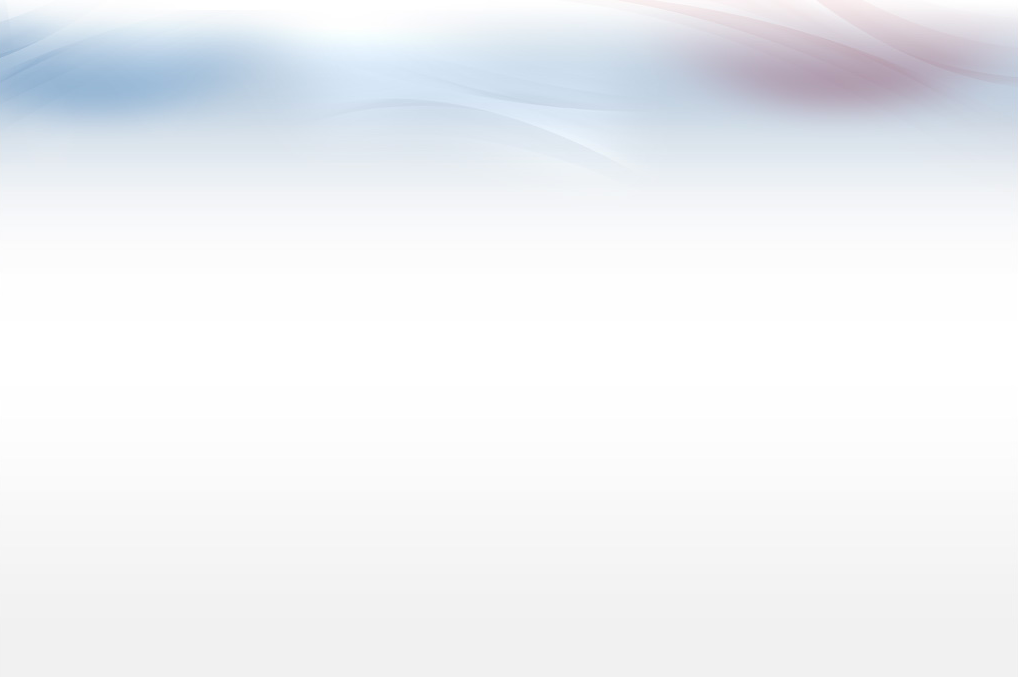 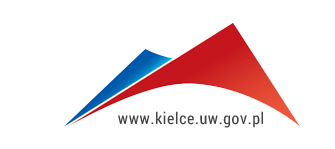 Świętokrzyski Urząd Wojewódzki
w Kielcach
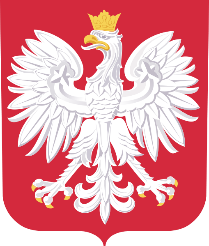 POWIAT KONECKI
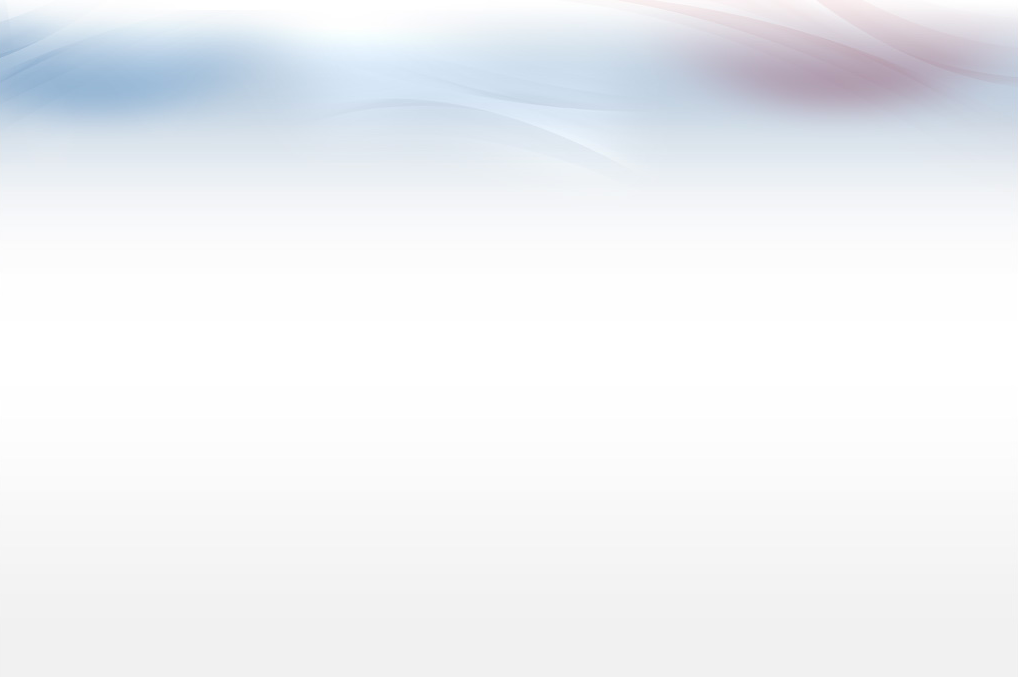 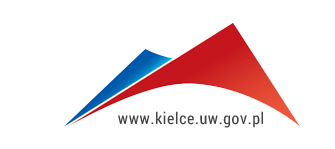 Świętokrzyski Urząd Wojewódzki
w Kielcach
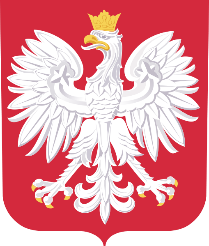 POWIAT OSTROWIECKI
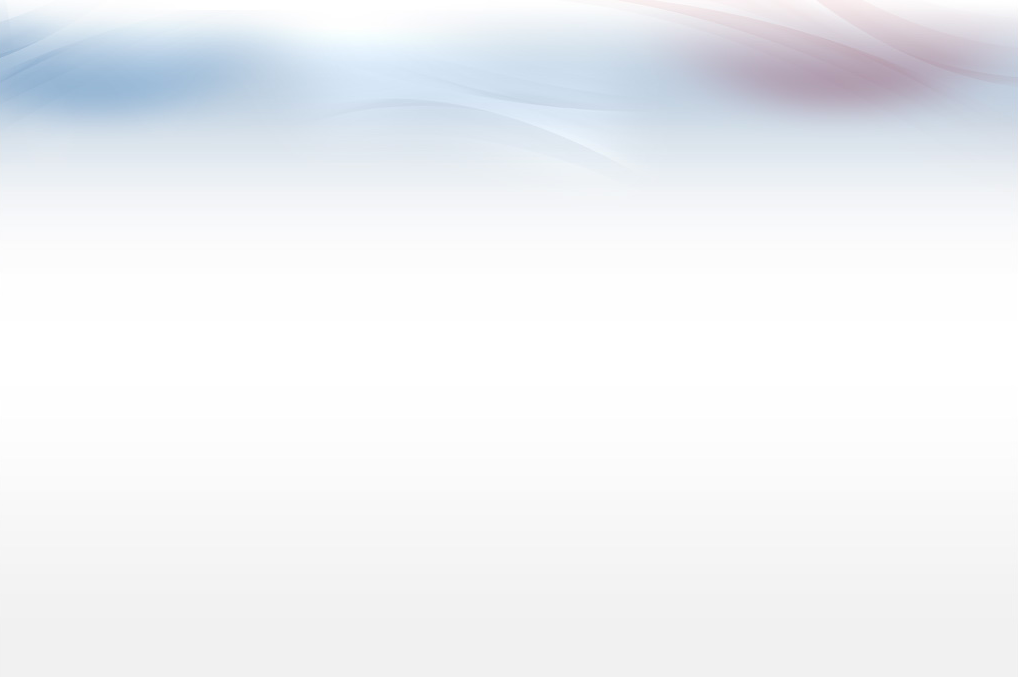 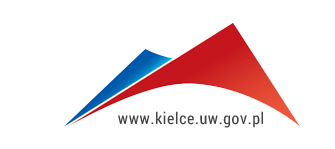 Świętokrzyski Urząd Wojewódzki
w Kielcach
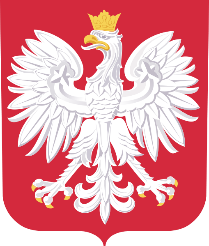 POWIAT OPATOWSKI
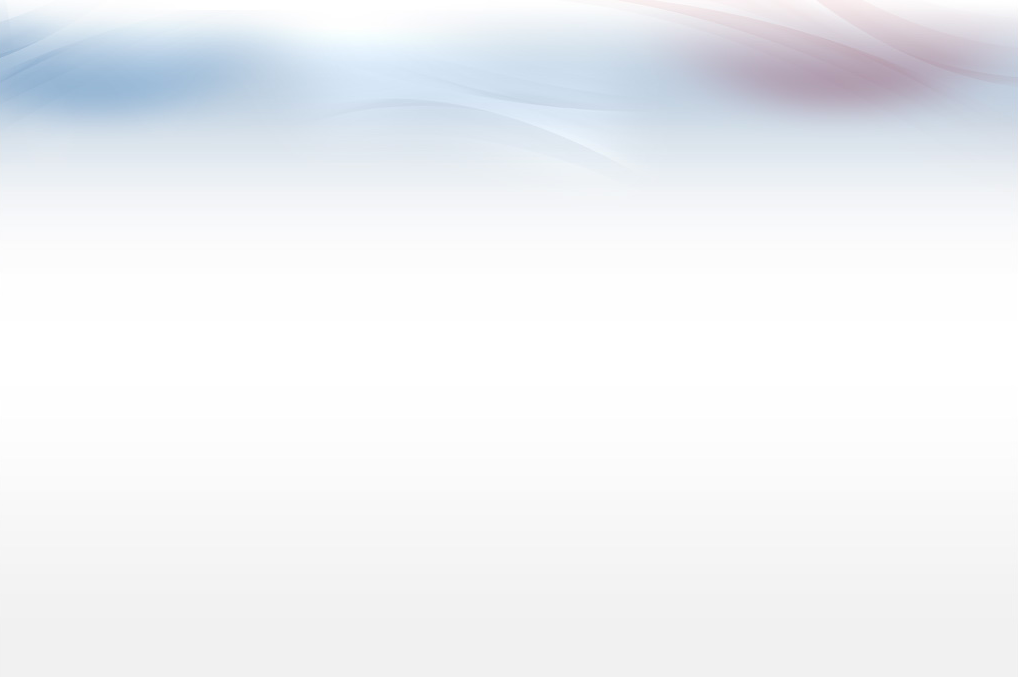 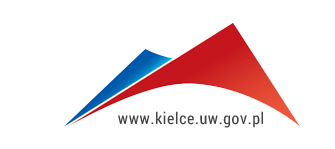 Świętokrzyski Urząd Wojewódzki
w Kielcach
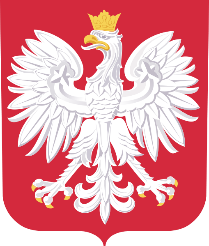 POWIAT PIŃCZOWSKI
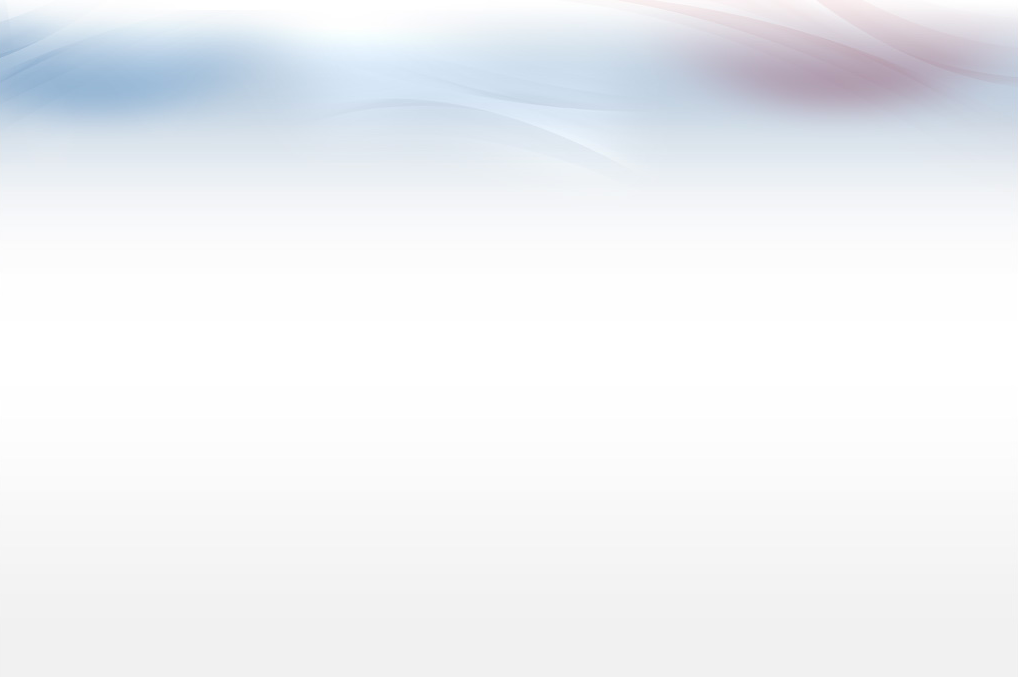 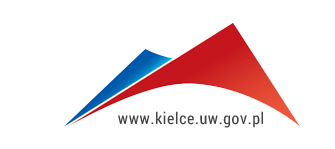 Świętokrzyski Urząd Wojewódzki
w Kielcach
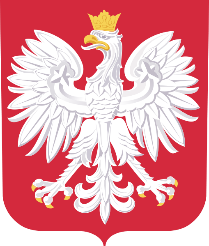 POWIAT SANDOMIERSKI
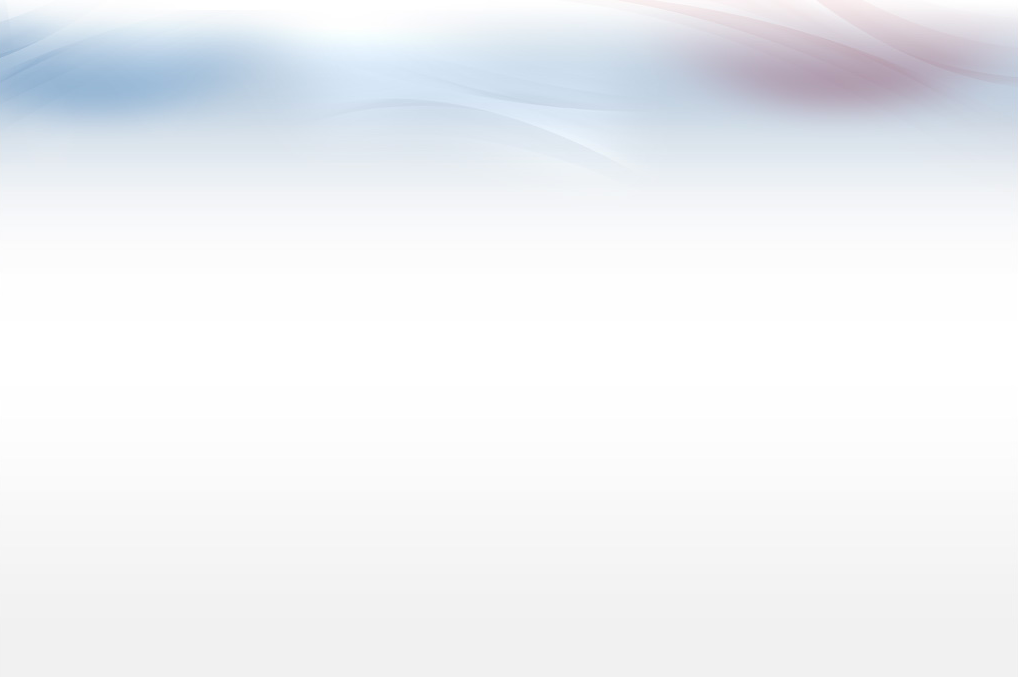 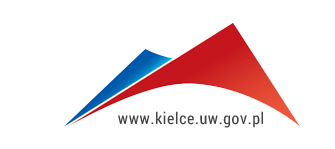 Świętokrzyski Urząd Wojewódzki
w Kielcach
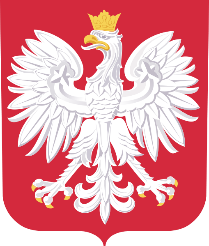 POWIAT SKARŻYSKI
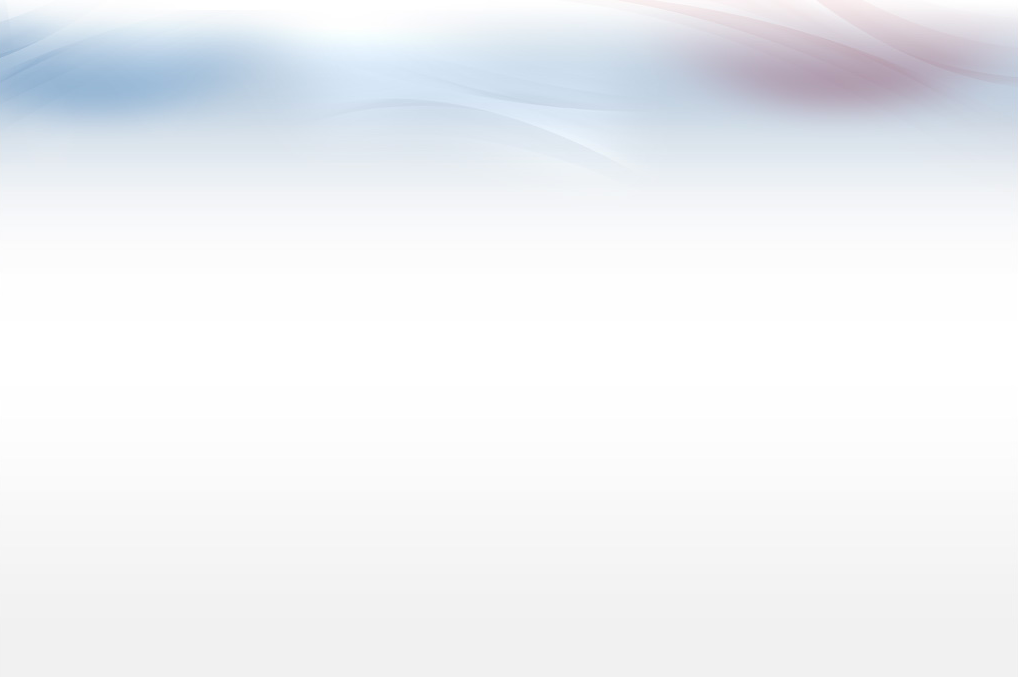 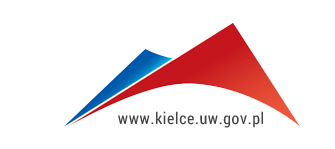 Świętokrzyski Urząd Wojewódzki
w Kielcach
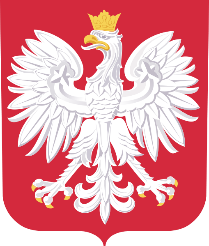 POWIAT STARACHOWICKI
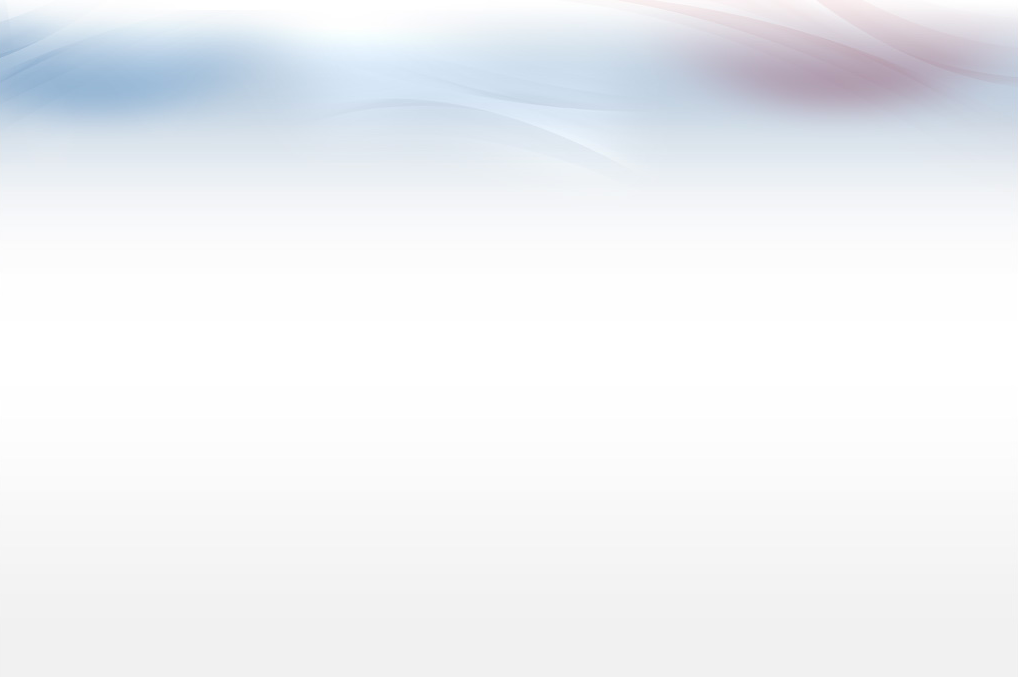 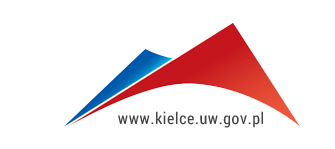 Świętokrzyski Urząd Wojewódzki
w Kielcach
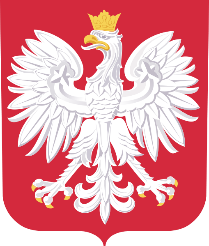 POWIAT STASZOWSKI
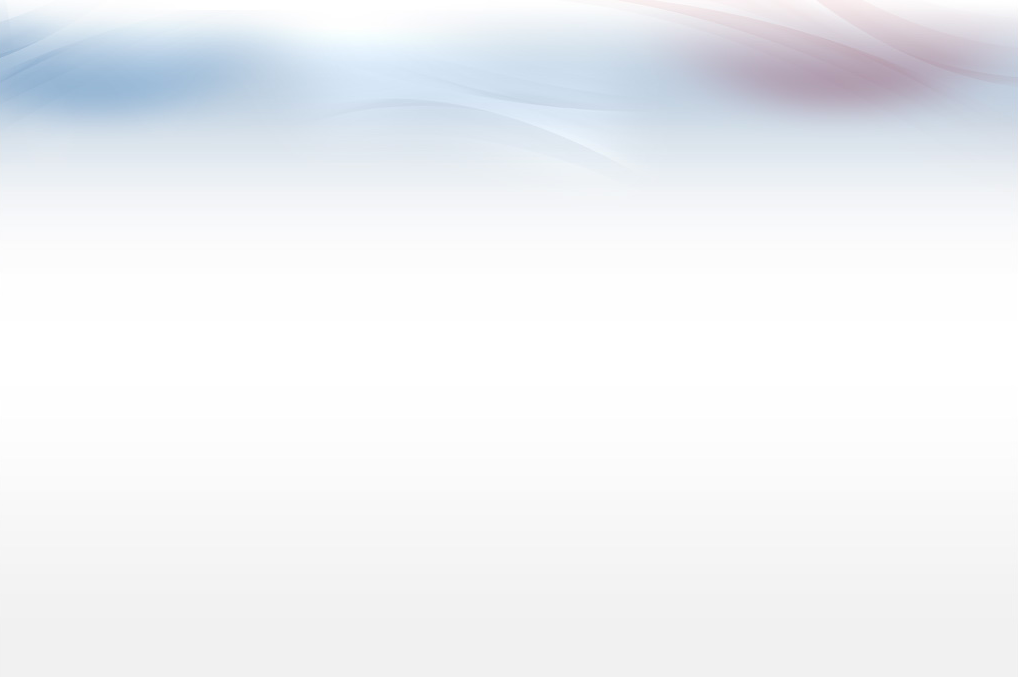 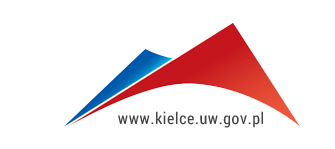 Świętokrzyski Urząd Wojewódzki
w Kielcach
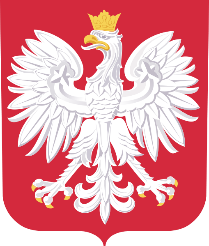 POWIAT WŁOSZCZOWSKI
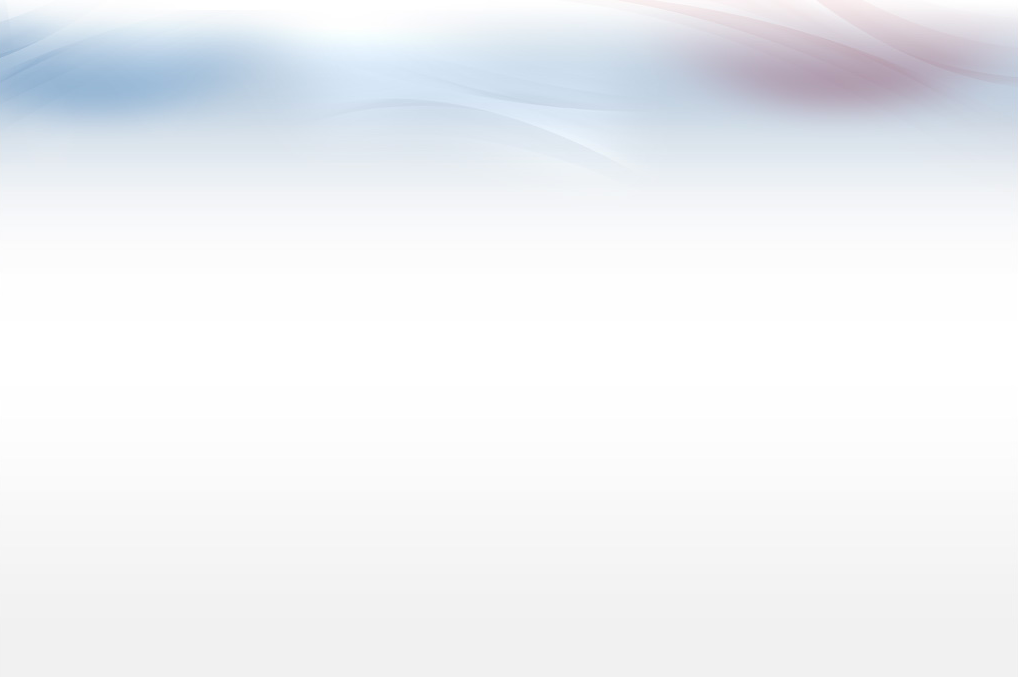 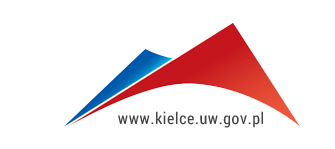 Świętokrzyski Urząd Wojewódzki
w Kielcach
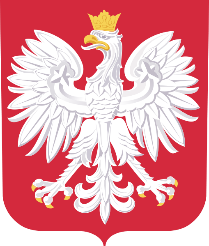 SUMA WSZYSTKICH PRZEKAZANYCH ŚRODKÓW OCHRONY OSOBISTEJ